Carl D. Perkins Federal Grant – Mid-Year Review
Brunswick community college
January 21, 2020
How Perkins Funding has assisted in the BCC Mission
CTE training to remain current (about 26% of budget)
ADN to BSN pathway work 
Supplies for new CJ Program
WBL simulations for Nursing 
CJ and new EMS instructors (49% of budget)
Conference Attendance (sample)
[Speaker Notes: Lois to welcome the group]
Brunswick CC’s CLNA
Assessing the needs of our community is an ongoing process.  This work is typically done at the various advisory committees.  For Perkins V Grant, Brunswick CC also conducted a stakeholder engagement meeting in November 2019 and surveyed CTE faculty and CTE advisory board.
[Speaker Notes: Greg said that he would provide some clarification for stakeholders.]
Stakeholders in AttendanceAdministrative Director of Network Laboratories for New Hanover Regional Medical CenterCCP Liaison and Coordinator of Center for Advanced Studies for Brunswick County SchoolsChair for Nursing and Allied Health at BCCLeader from the Cape Fear Council of Governments - Employment and Training Program for Young AdultsManager for a local branch of the State Employees Credit Union Secondary parent representative for Brunswick County Schools Town Administrator/Finance Officer/Town Clerk for Town of Caswell BeachMembers of Various CTE Advisory Groups Various CTE Administrators and Faculty
[Speaker Notes: How shall we define “soft skills?” – work habits, worth ethic, being able to do job research, interview skills including appropriate attire depend on type of job.]
How Brunswick CC Defined …
High skill: jobs that need a curriculum certificate, diploma, or degree
High wage: average salary more than $40,000
High demand: top in demand CTE fields in the tri-county (Brunswick, Horry, New Hanover)
[Speaker Notes: The Perkins Office has no “official” definition, so I thought I’d start the conversation with this.]
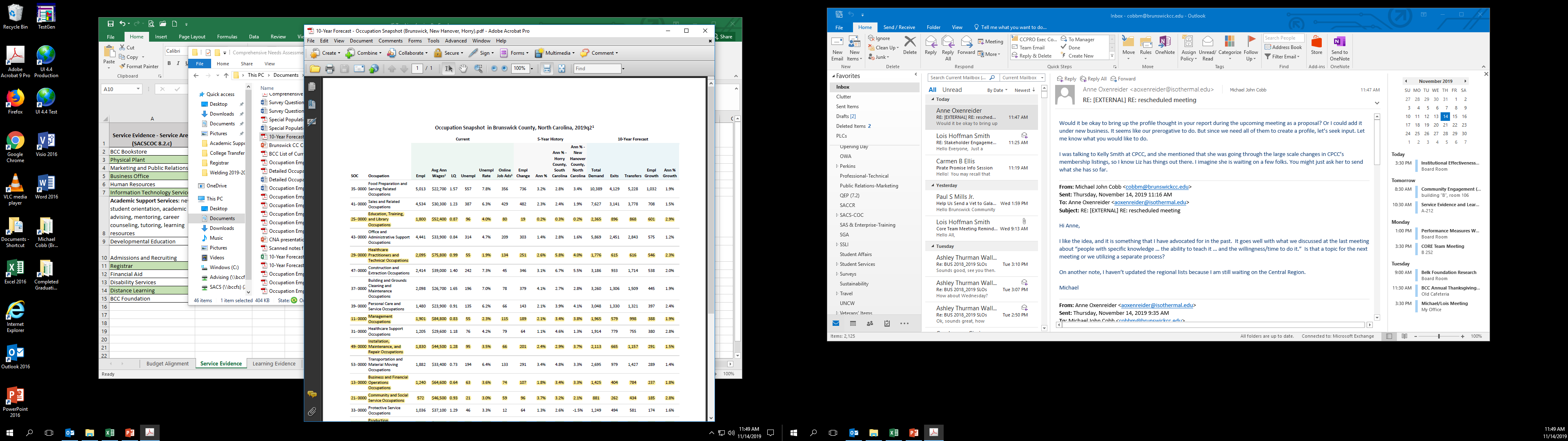 Data Gathered by JobEQ: 3 County 10-Year Forecast (Brunswick, Horry, and New Hanover)
[Speaker Notes: Is this report, found in the folder, I have highlighted the top 9 occupation groups fitting the criteria: CTE related field, high wage, and high demand.]
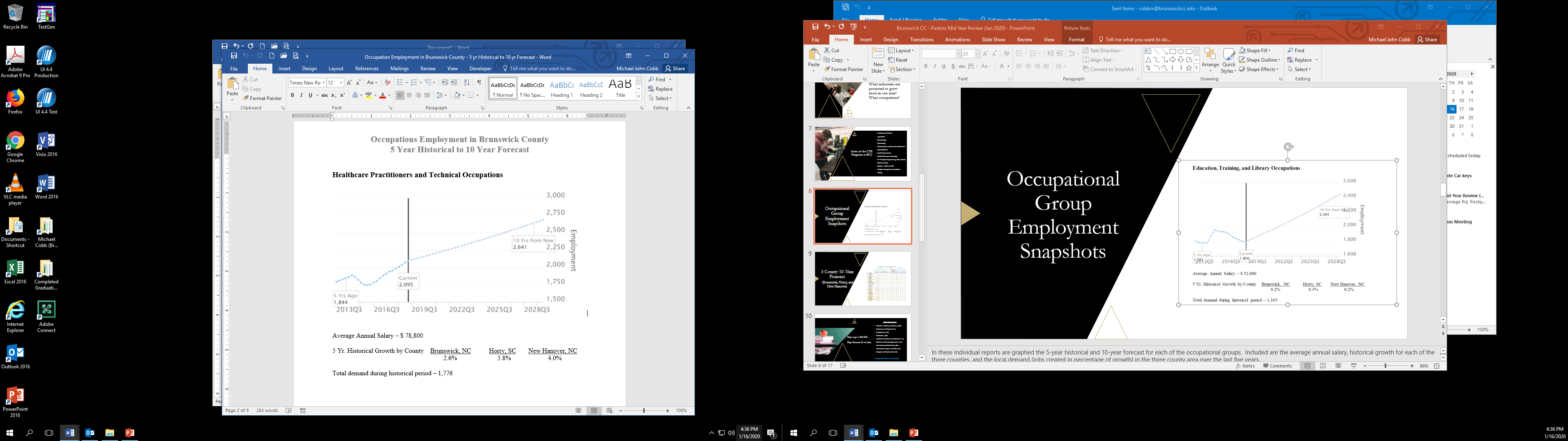 Employment Data Shared during CLNA
[Speaker Notes: In these individual reports are graphed the 5-year historical and 10-year forecast for each of the occupational groups.  Included are the average annual salary, historical growth for each of the three counties, and the local demand (jobs created in percentage of growth) in the three county area over the last five years.]
Healthcare Fields (Associate Degree Nursing, Emergency Medical Science, Medical Assisting, and Practical Nursing)Aquaculture
Business Fields (Accounting and Finance, Business Administration, General Business, and Supply Chain Management)
Public Safety Fields (Basic Law Enforcement Training, Criminal Justice, Public Service Administration)
Pathway Groupings
[Speaker Notes: Make a general reference to the BCC List of Curriculum Programs from the student catalog, which we will discuss later.]
Gaps in 5P1 and 5P2- intentional non-traditional hiring: Welding, Criminal Justice, Horticulture & Turfgrass Management- events targeting non-traditional enrollment
[Speaker Notes: There will be group discussion once we direct them to the list of programs.]
Results of the Work:- growing interest in the CJ program- introduction of new IT programs (web development, Internet Marketing, etc.)
[Speaker Notes: Direct participants to JobEQ data in their folder, which we will review.]
Best Practice:The Work with Career Coaches- Increase in the number of CCP students in CTE fields- Also increased CTE enrollment ECHS- Dovetailing programs with existing or new programs at the CTE high school
[Speaker Notes: Tim can speak about this if we need him to.]
Comments, Questions, Suggestions?
[Speaker Notes: That concludes what we need to cover. Are they any questions or comments?]